0 a 12 mesesEl cuidado de los dientes
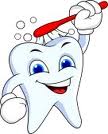 Salud bucal
	La salud bucal está relacionada con una nutrición adecuada, por lo que, junto con una formación de buenos hábitos alimentarios desde el comienzo de la vida, se debe promover la formación de buenos hábitos de higiene bucal y prevenir conductas nocivas repetitivas, a fin de evitar la aparición de caries dentales y malformaciones de la dentición.
	
	La higiene bucal es un componente estratégico muy importante en la salud para prevenir las enfermedades más comunes en la boca. Por ello, enseñando a niños y niñas buenos hábitos de limpieza, les proporcionamos beneficios para toda la vida.
El cuidado de los dientes
Limpieza de la boca antes de la aparición de los dientes

	Puedes iniciar la limpieza de la boca desde el primer día de vida. Inicialmente, puedes limpiar la boca usando una varilla de algodón húmedo (cotonito), luego con la aparición de los primeros dientes de adelante, puedes hacerlo con tu dedo envuelto en un pañal de género o un trozo de gasa, un par de veces al día. 

	Ten cuidado de hacerlo delicadamente, ya que algunos niños o niñas pueden tener las encías más sensibles. No olvides limpiar siempre la lengua y las mucosas y repetir esta acción todos los días después de cada comida, así también tu hijo o hija aprende la rutina de mantener su boca limpia y sana.
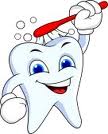 El cuidado de los dientes
Funciones de la boca y malos hábitos que debemos prevenir.
	La primera función de la boca es la succión en el amamantamiento. Para las guaguas la necesidad de succión es instintiva y se relaciona con el hambre, la sed y la necesidad de contacto corporal.

El contacto de la boca estimula el pezón y con ello la lactancia materna, la cual es muy importante para lograr el posterior crecimiento y desarrollo normal de los dientes.
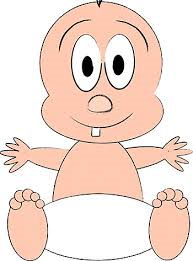 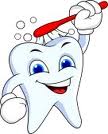 El cuidado de los dientes
Dentición
Los dientes aparecen alrededor de los 6 meses, a veces un poco antes o un poco después.
Los primeros dientes en aparecer son los incisivos inferiores y luego los superiores.
Probablemente la guagua estará más irritable durante este período, lo que es normal.
Hay algunos productos en la farmacia que pueden ayudar a calmar las molestias, así como objetos diseñados especialmente para que los muerda.
Puedes consultar al respecto en el próximo control de salud.
Si tu hijo/a está en tratamiento con algún medicamento, después que se lo tome, es importante que le des agua y que le limpies las encías y/o dientes.
Muchos medicamentos para niños (especialmente los jarabes) contienen azúcar, lo que puede favorecer la aparición de caries.
El cuidado de los dientes
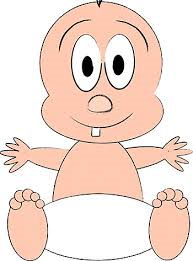 Limpieza de la boca cuando aparecen los dientes
	Cuando salen los primeros dientes pueden comenzar a usar un cepillo dental para la limpieza bucal, éste debe ser pequeño y suave. No uses ningún tipo de pasta dental hasta que el niño o niña cumpla 4 años. No olvides limpiar siempre la lengua y las mucosas y repetir esta acción todos los días después de cada comida, así también tu hijo o hija aprende la rutina de mantener sus dientes limpios y sanos.
Cepillado de dientes
     El cepillado de dientes es una de las principales estrategias para el control de las enfermedades más comunes de la boca.